34-3
These materials are by the Kongki Ka Project and are made available to you under the terms of the Creative Commons Attribution ShareAlike license 4.0.
You have permission to share and redistribute these materials in any format and to make reasonable revisions and adaptations of this translation, provided that:
You include the above licence and source information.
If you redistribute these materials or create derivatives, you must distribute your contributions under the same license as the original.
 
The Holy Bible, Berean Standard Bible, BSB is produced in cooperation with Bible Hub, Discovery Bible, OpenBible.com, and the Berean Bible Translation Committee. This text of God's Word has been dedicated to the public domain.
 
Tibetan text is from the The Holy Bible in Modern Literary Tibetan, New Tibetan Bible translation.
This translation is made available under the terms of the Creative Commons Attribution-NonCommercial-NoDerivatives 4.0 International license.
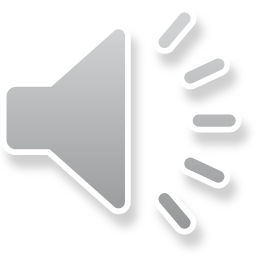 [Speaker Notes: Ch
34 Calling the Disciples…
1. Simon, Andrew, James and John - Luke 5:1-11 (Left Top)
2. Capernaum - Mark 1:21-34 (Right Top)
3. Cure Paralyzed Man - Luke 5:17-26 (Right Center)
4. Call of Matthew - Matt 9:9-13 (Right Bottom)
5. Sabbath - Matt 12:1-14; Mark 2:23-28 (Left Bottom)
6. Appointment of the 12 apostles and Sermon on the Mount - Luke 6:12-17; Matt
5:1-7:29 (Left Center)]
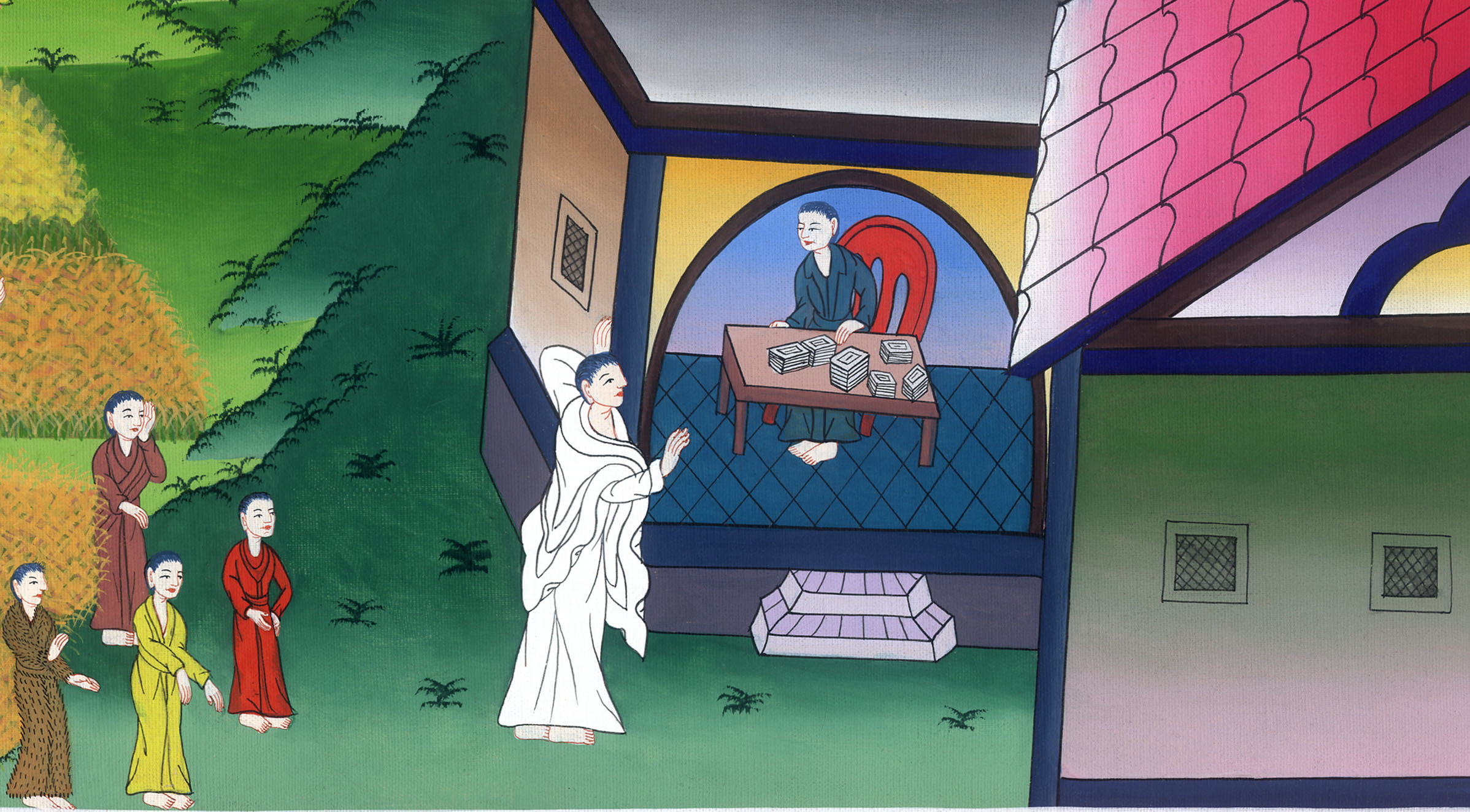 མད་ཐཱ 9
མད་ཐཱ་ཚུར་བོས༌པ།
4. Call of Matthew - Matt 9:9-13 (Right Bottom)
མད་ཐཱ 9
མད་ཐཱ་ཚུར་བོས༌པ།
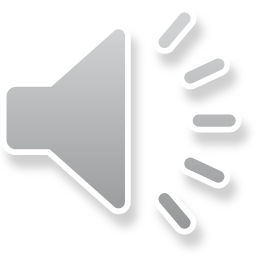 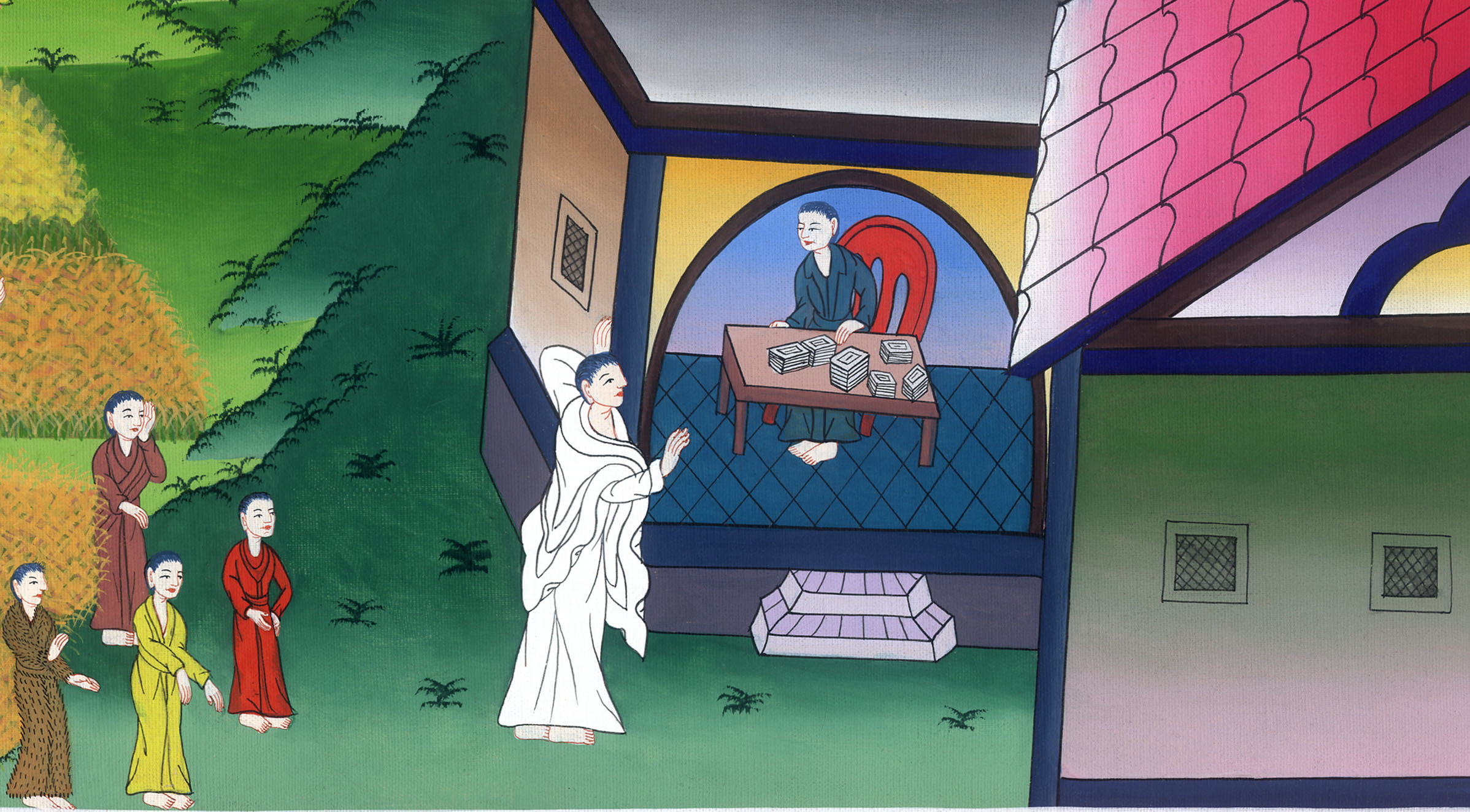 མད་ཐཱ 9
མད་ཐཱ་ཚུར་བོས༌པ།
This work is licensed under a Creative Commons Attribution-ShareAlike 4.0 International License
9As Jesus went on from there, he saw a man named Matthew. He was sitting at the tax collector’s booth. “Follow me,” Jesus told him. Matthew got up and followed him.
9དེ་ཡང་སྐྱབས་མགོན་ཡེ་ཤུ་གནས་དེ་ནས་ཕར་ཕེབས་པ༌ལ། མད་ཐཱ་ཞེས་པ་ནི་ཁྲལ་སྡུད་སར་བསྡད་ཡོད་པ་གཟིགས་ཏེ་འདི་སྐད༌དུ། ཁྱོད་རང་ངའི་རྗེས་སུ་ཤོག་ཅེས་གསུངས་པ༌ན། ཁོ་རང་ཡར་ལངས་ཏེ་ཁོང་གི་རྗེས་སུ་འབྲངས༌སོ།།
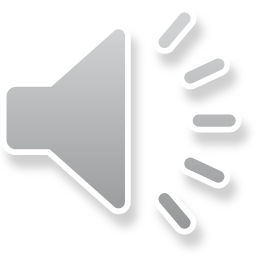 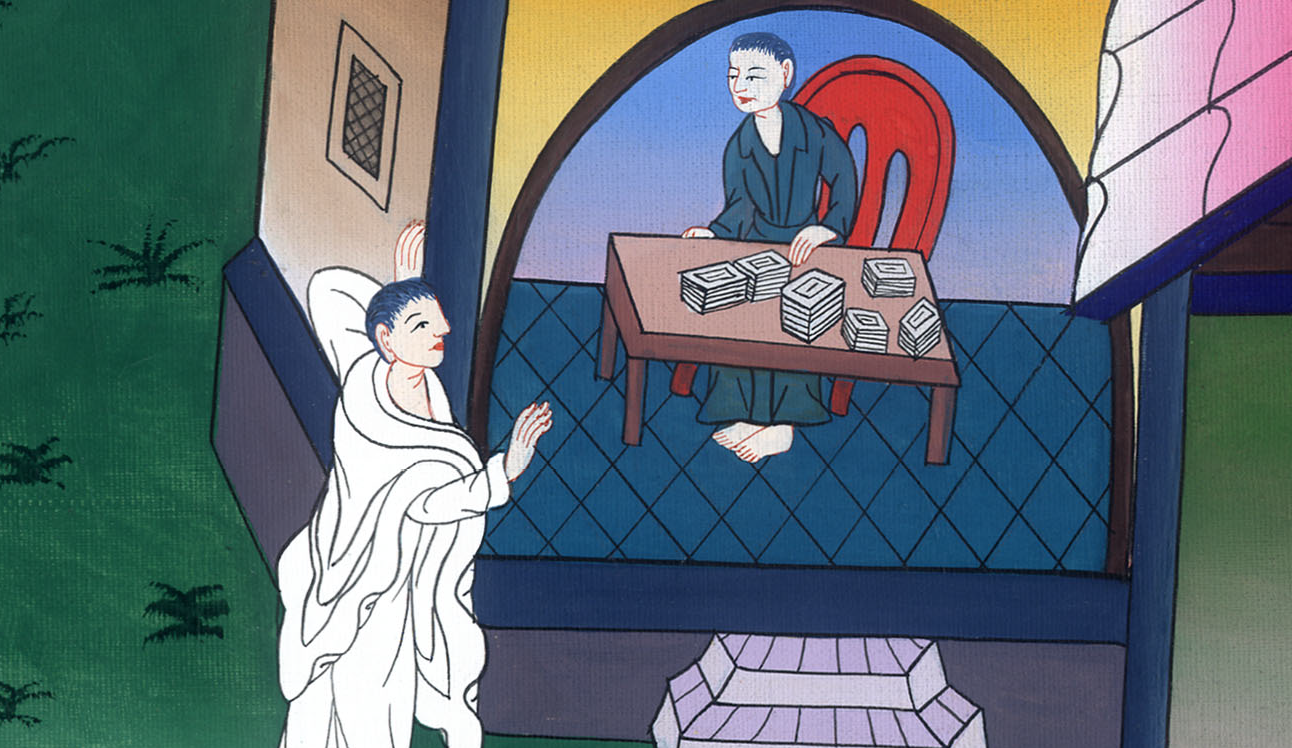 མད་ཐཱ 9:9
10Later, as Jesus was dining at Matthew’s house, many tax collectors and sinners came and ate with Him and His disciples.
10སྐྱབས་མགོན་ཡེ་ཤུས་ཁང་པའི་ནང་དུ་ཞལ་ཟས་བཞེས་ནས་སྡོད་པའི་དུས༌སུ། ཁྲལ་ལེན་མཁན་དང་མི་སྡིག་ཅན་མང་པོ་ཡོང༌སྟེ། སྐྱབས་མགོན་ཡེ་ཤུ་དང་ཁོང་གི་ཐུགས་སྲས་རྣམས་དང་མཉམ་དུ་བཟའ་བཏུང་སྤྱད་ནས་བསྡད༌དོ།།
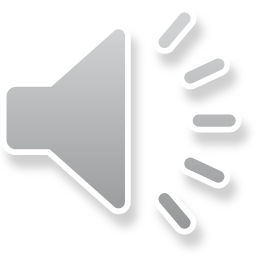 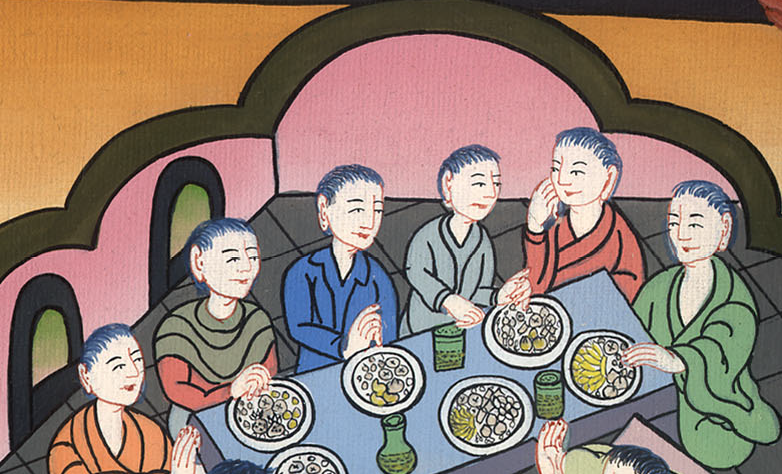 མད་ཐཱ 9:10
11When the Pharisees saw this, they asked His disciples, “Why does your Teacher eat with tax collectors and sinners?”
11དོན་དེ་ཕ་རུ་ཤི་པ་རྣམས་ཀྱིས་མཐོང་སྟེ་ཁོང་གི་ཐུགས་སྲས་རྣམས་ལ་འདི་ལྟར་སྨྲས༌པ། ཁྱོད་ཅག་གི་སྟོན་པས་ཅིའི་ཕྱིར་ཁྲལ་ལེན་མཁན་དང་མི་སྡིག་ཅན་རྣམས་དང་མཉམ་དུ་བཟའ་བཏུང་ལ་རོལ་བ་ཡིན་ནམ་ཞེས་པ༌ན།
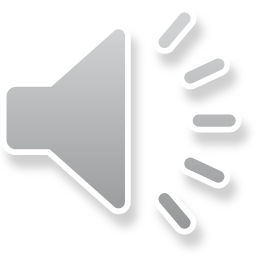 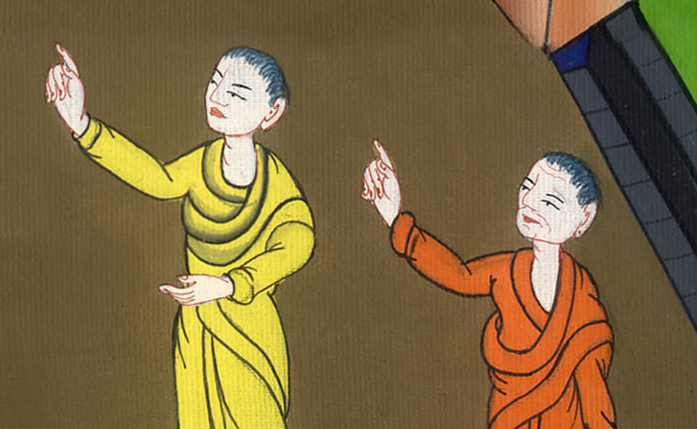 མད་ཐཱ 9:11
12On hearing this, Jesus said, “It is not the healthy who need a doctor, but the sick.
12སྐྱབས་མགོན་ཡེ་ཤུས་གཏམ་དེ་ཐོས་ནས་དེ་རྣམས་ལ་འདི་སྐད༌དུ། ལུས་ཁམས་བདེ་བའི་མིས་སྨན་པ་བསྟེན་མི་དགོས༌མོད། འོན་ཀྱང་ནད་པས་ད་གཟོད་སྨན་པ་བསྟེན་དགོས་པ༌ཡིན།
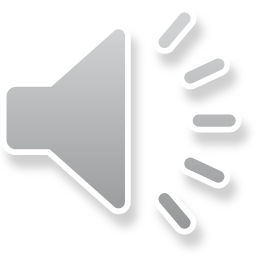 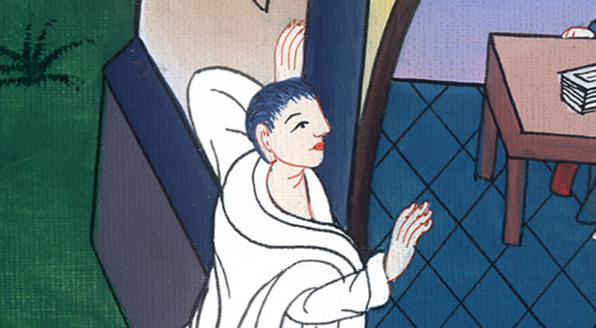 མད་ཐཱ 9:12
13But go and learn what this means: ‘I desire mercy, not sacrifice.’ For I have not come to call the righteous, but sinners.”
13ཁྱོད་རྣམས་ཕར་སོང༌ལ། བདག་ནི་མཆོད་པར་མི་དགའ་ཞིང་སྙིང་རྗེའི་སེམས་ལ་དགའ་ཞེས་གསུངས་པའི་དོན་ཅི་ཡིན་པ་སློབས༌ཤིག བདག་ནི་མི་གཞུང་དྲང་རྣམས་འབོད་དུ་འོངས་པ་མ་ཡིན༌པར། མི་སྡིག་ཅན་རྣམས་འབོད་དུ་ཡོང་བ་ཡིན་ཞེས་གསུངས༌སོ།།
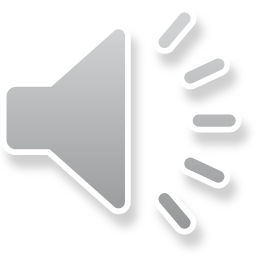 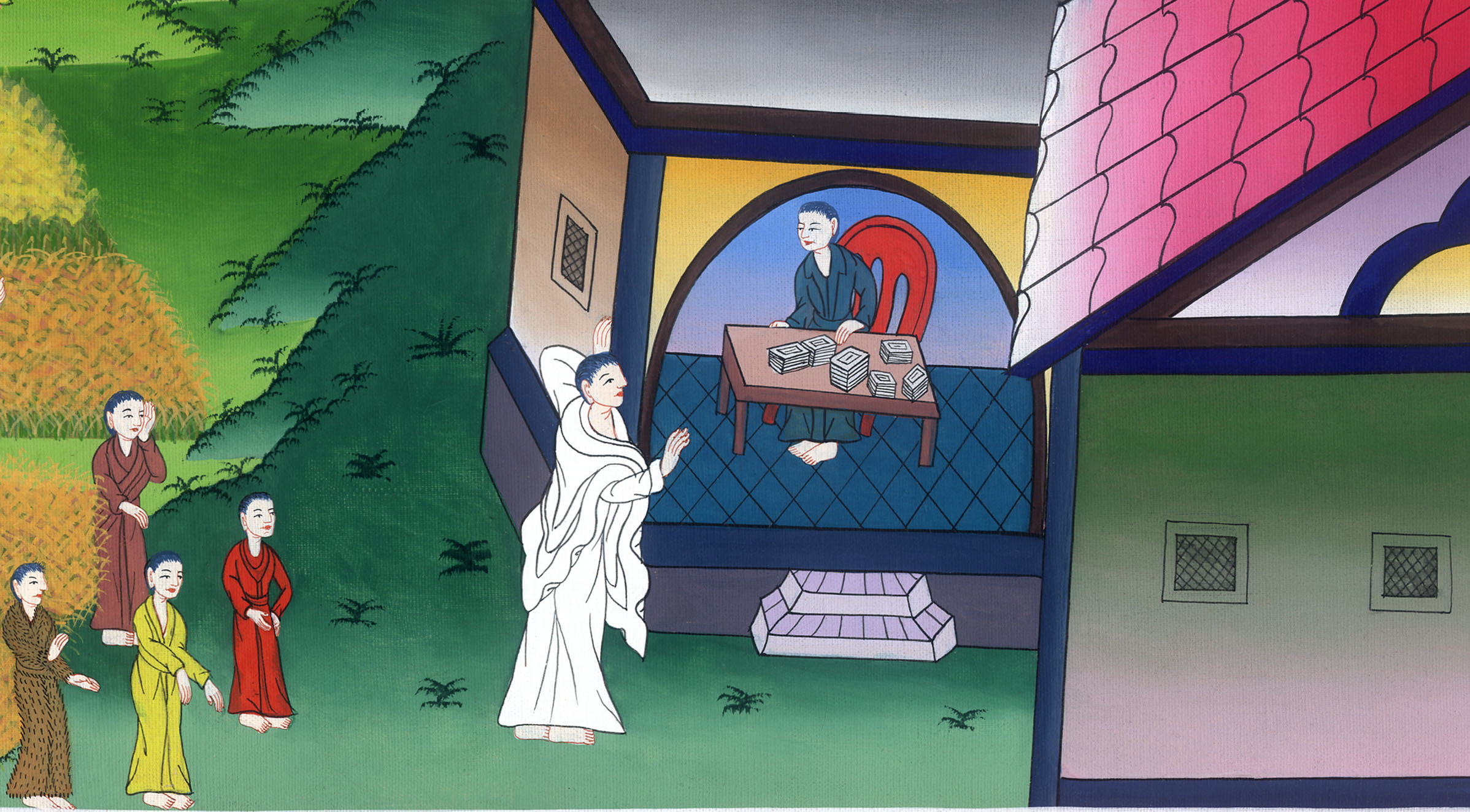 མད་ཐཱ 9:13